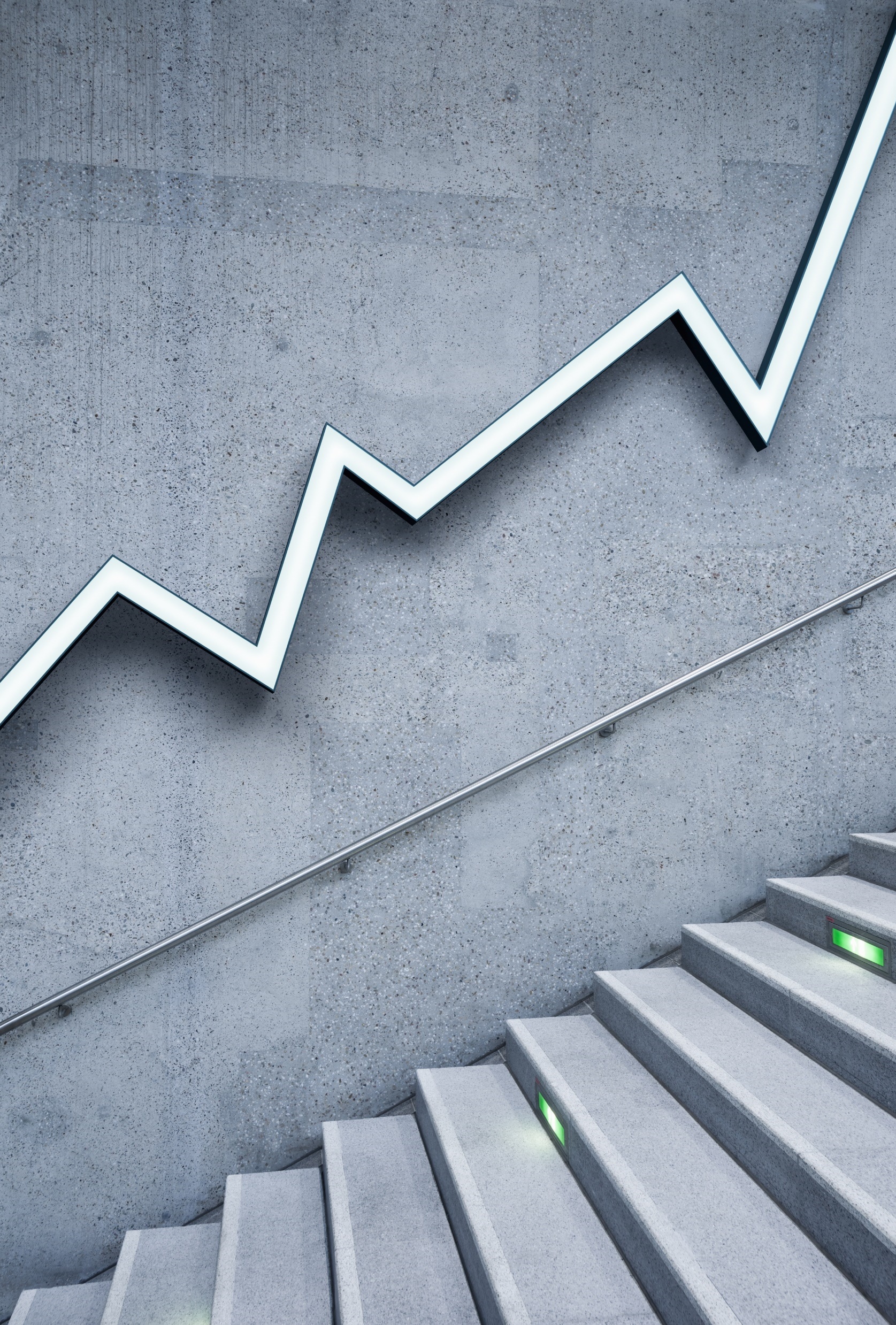 How to Start Work & Keep Your Benefits
Josh Goller	
Work incentives network (win)
“We have to get out there and change the old attitudes.”
Ed Roberts
Disability rights advocate & independent living pioneer
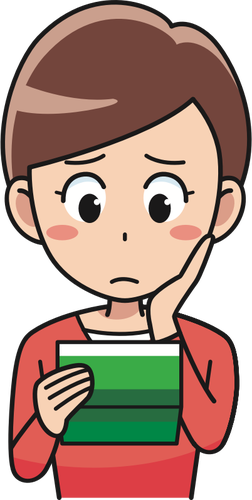 The Problem
In the United States, poverty and disability go hand in hand…
Poverty rate for working age people with disabilities is more than twice as high as people without disabilities (26.9%)
Approximately six million beneficiaries are currently living below the federal poverty level 
The maximum SSI payment of $794 (2021) is only 74% of the FPL
The average SSDI payment of $1,277 (2021) is only 119% of FPL
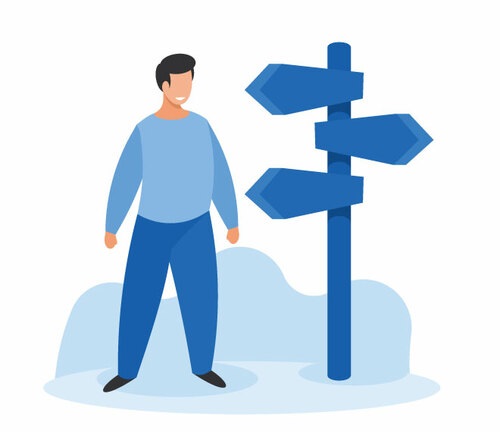 The Problem (cont.)
Benefit fears cause people to limit work (or choose to remain unemployed)
Public benefits assure basic necessities for living, such as food, shelter and medical care
To survive, individuals often must use multiple benefits programs
Some benefits are hard to get
Each benefit program has their own rules
Benefit agencies send mixed messages
The rules are complicated and misinformation is rampant
Advantages of Employment
Financial
SSA work rules are structured to incentivize work
You will have more money at the end of the month by working
You contribute to FICA taxes which can lead to additional benefits one day

Social
Opportunity to interact with more people
Engage with the community

Personal
Achieving goals
Sense of accomplishment
Helping others
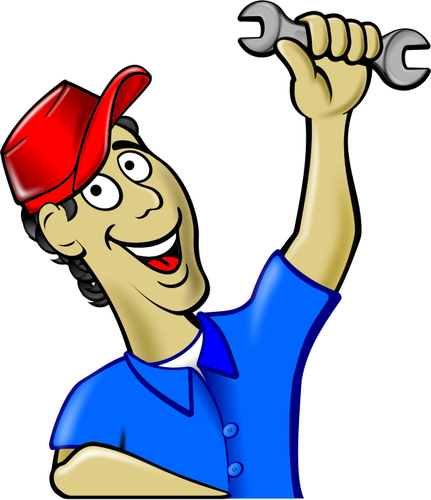 How will work affect my benefits?
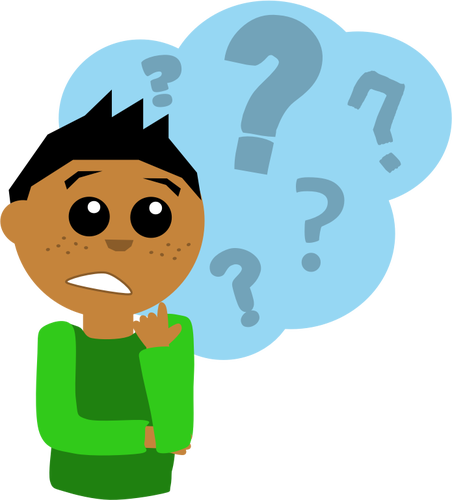 Benefits & Employment (Title II)
Title II benefits, like SSDI, allow folks to work up to Substantial Gainful Activity
That’s $1,310/month for 2021, and $2,190 for people with blindness. 
Many work incentives to reduce countable income 
Trial Work Period allows people to earn unlimited amount for limited amount of time
Even when cash benefits may stop, they can often resume or be reinstated
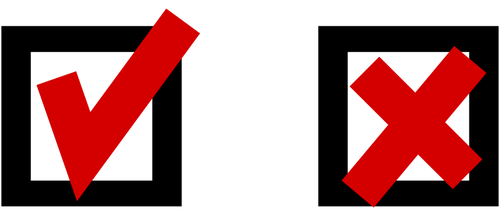 Title II (SSDI) work incentives
Trial Work Period
9 TWP months to earn as much as you can and still receive cash benefit
Only use a TWP month if you earn $940/month or more

Impairment Related Work Expense
Out-of-pocket work expenses related to impairment can be deducted from countable income
Helps folks stay below SGA and keep their cash payment
Title II (SSDI) work incentives
Subsidy/Special Condition
Extra assistance received on the job can be applied as deductions to countable income
Can earn much more than $1,310 in gross wages and still be under SGA in many cases

Income Averaging & Unsuccessful Work Attempt
Benefits & Employment (SSI)
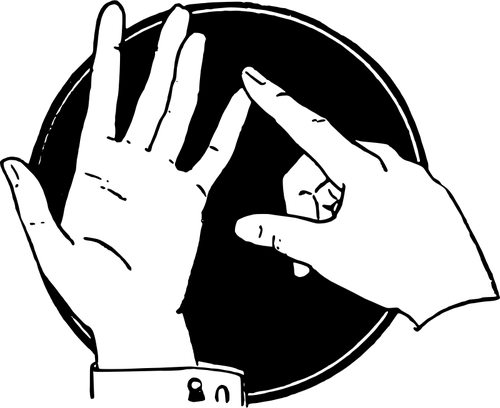 SSI benefits adjust down with work
Less than half of income is counted (First $85 excluded, count half the rest)
Example: $1,085 in wages = $500 in countable income 
SSI payment adjusts down by $500 in that scenario
Many work incentives to reduce countable income further
Even when cash benefit reduces to $0, Medicaid may be maintained.
Needs-based benefit, so there are resource limits, but programs that can exclude resources (ABLE, SNT, PASS, IDA)
SSI work incentives
Student Earned Income Exclusion
Under 22, regularly attending school
Can exclude up to $1,930/month in wages; $7,770/year
Impairment Related Work Expense
Out-of-pocket work expenses related to an impairment can be 
deducted from countable income
Helps folks receive more in their SSI payment (About ½ the value)
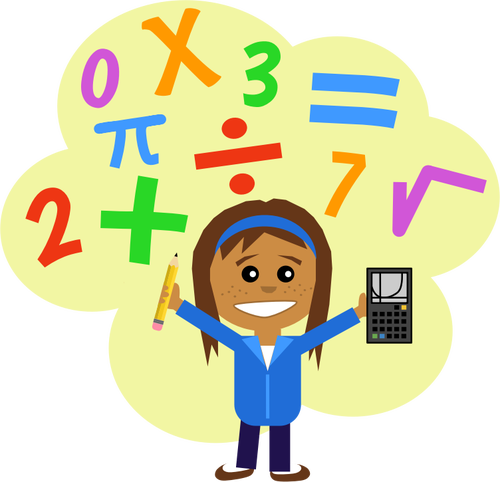 SSI work incentives
Blind Work Expense
Any work expenses at all can be deducted from countable income 
Helps folks keep more of their SSI payment (100% of value)

1619b
Allows folks to keep SSI eligibility even if cash payment reduces to $0 due to work
Payments resume if wages decrease
Also keeps people connected to Medicaid
What If I Lose My Job?
- Even if cash payments stopped, they can often be restarted	
Extended Period of Eligibility (Title II/SSDI)
Expedited Reinstatement 
1619b (SSI)

- Reduced cash payments for SSI can resume to full benefit rate
- Medical benefits often will have continued
Where Can I Get Help Finding a Job?
- Vocational Rehabilitation
- Oregon Commission for the Blind
- WorkSource Oregon
Job preparation
Training and education resources
Career exploration tools
Skill-building workshops and tools
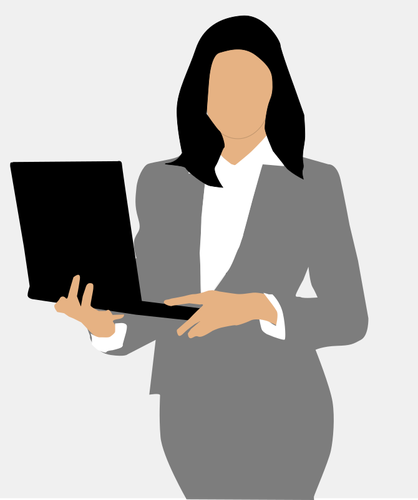 Can I keep Medicaid When I Work?
- 1619b ($43,116/year)
- 300% Rule ($2,382/month)
- Employed Persons with Disabilities, or EPD ($5,453/month or $65,436/year)
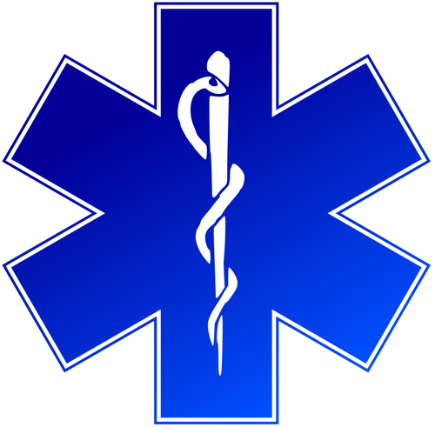 EPD
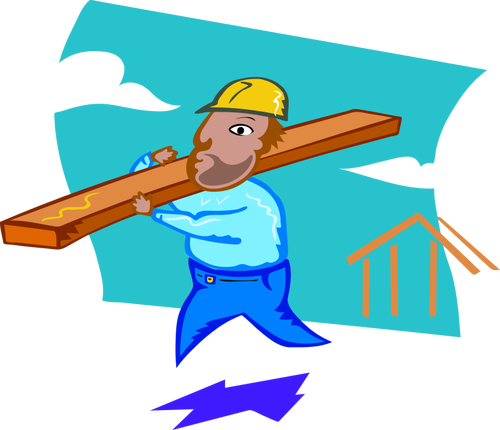 - Medicaid Buy-In ($0-$150/month participant fee)
- Excludes spouse’s income and resources
- Must be employed to be found eligible, but can have up to 12-month gap in employment after that
- Can also help cover Medicare Part B premiums and coinsurance
- Can help maintain access to crucial benefits and services even if SSA cash payments end
Can I get one-on-one help with benefits?
Benefits Planning can provide:
- Information and Referral
- Analysis and Advisement
- Written Benefits Summary & Analysis reports
- Assistance with Work Incentives Implementation
- Advocacy when issues arise
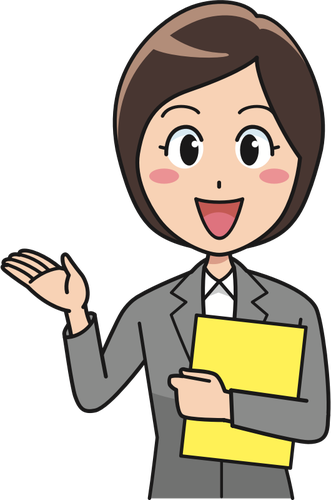 Where Can I Get Benefits Planning?
The Work Incentives Network (WIN)
WIN HELP DESK: 1-800-661-2571
Email: win.refer@state.or.us
Contact: josh.goller@dhsoha.state.or.us or katherine.thompson@dhsoha.state.or.us 

Plan for Work – Disability Rights Oregon
Call: 1-800-452-1694 x227 or 503-243-2081 x227
Email: pfw@DROregon.org
Contact: ajones@DROegon.org
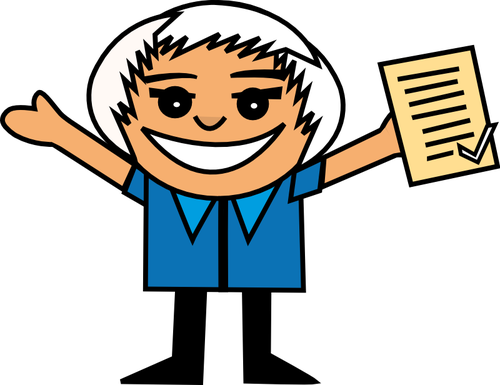